BS Polytechnic Institute
(BSPI)
Estimating and Costing-I
Technology     :   Construction 
Semester         :    4th
Presented By
Engr. Md. Musharraf Hossain
	Chief Instructor(Tech) Construction.
	BS Polytechnic Institute,Kaptai.
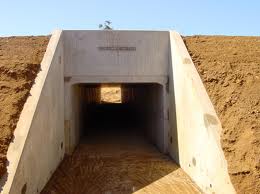 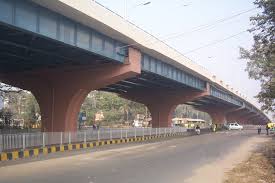 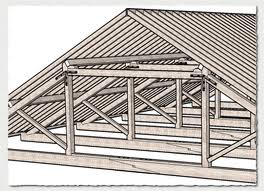 Estimation &Quantity Surveying-1
(68852)
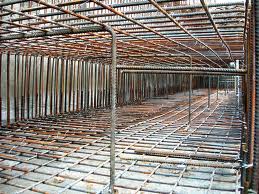 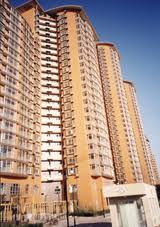 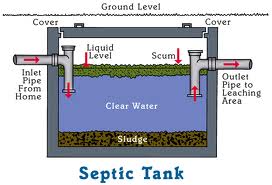 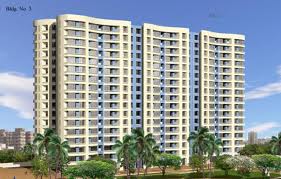 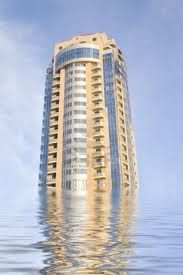 Frame Structure
Multi-Storied Building
Concept:
Framed Structure Building
 Sub Structure
 Super Structure
 Structural Member
 Non-Structure Member
Units of different items of works:
a) Earth work in excavation & filling = m3
b) Brick flat soling = m2
c) Cement concrete work = m3
d) RCC work = m3
e) Brick work = m3
Units of different items of works:
f) Plaster & pointing work = m2
g) Patent stone = m2
h) Mosaic & tiles work = m2
Wood works = m3
j) DPC = m2
Building Estimate
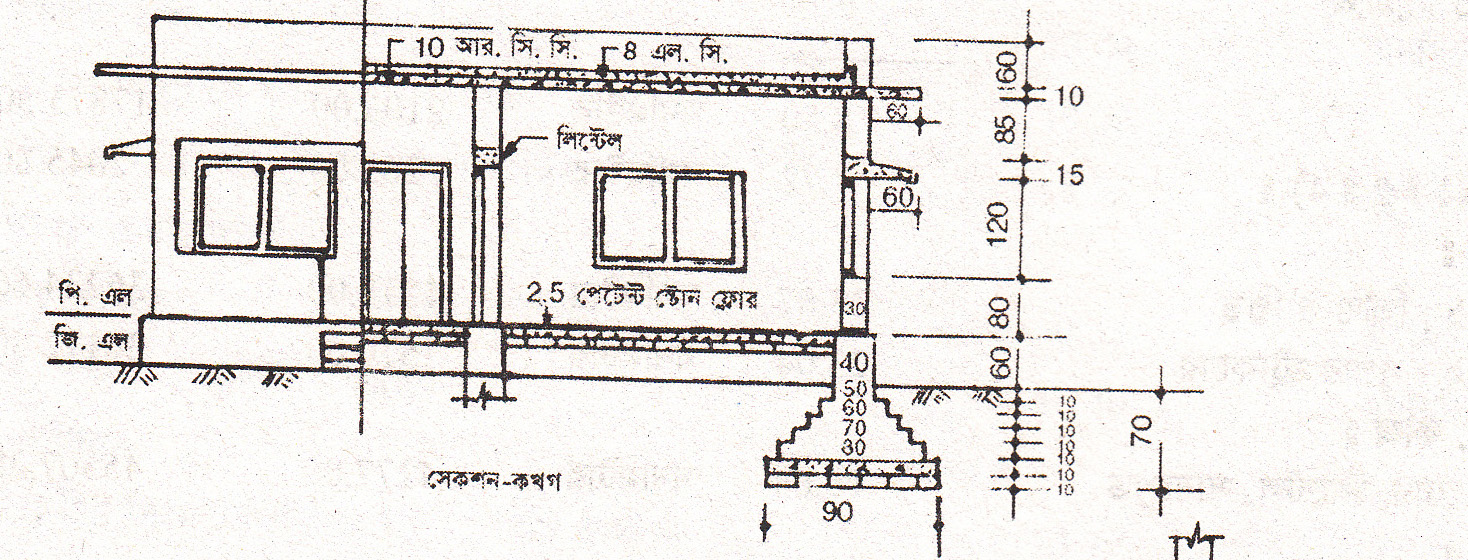 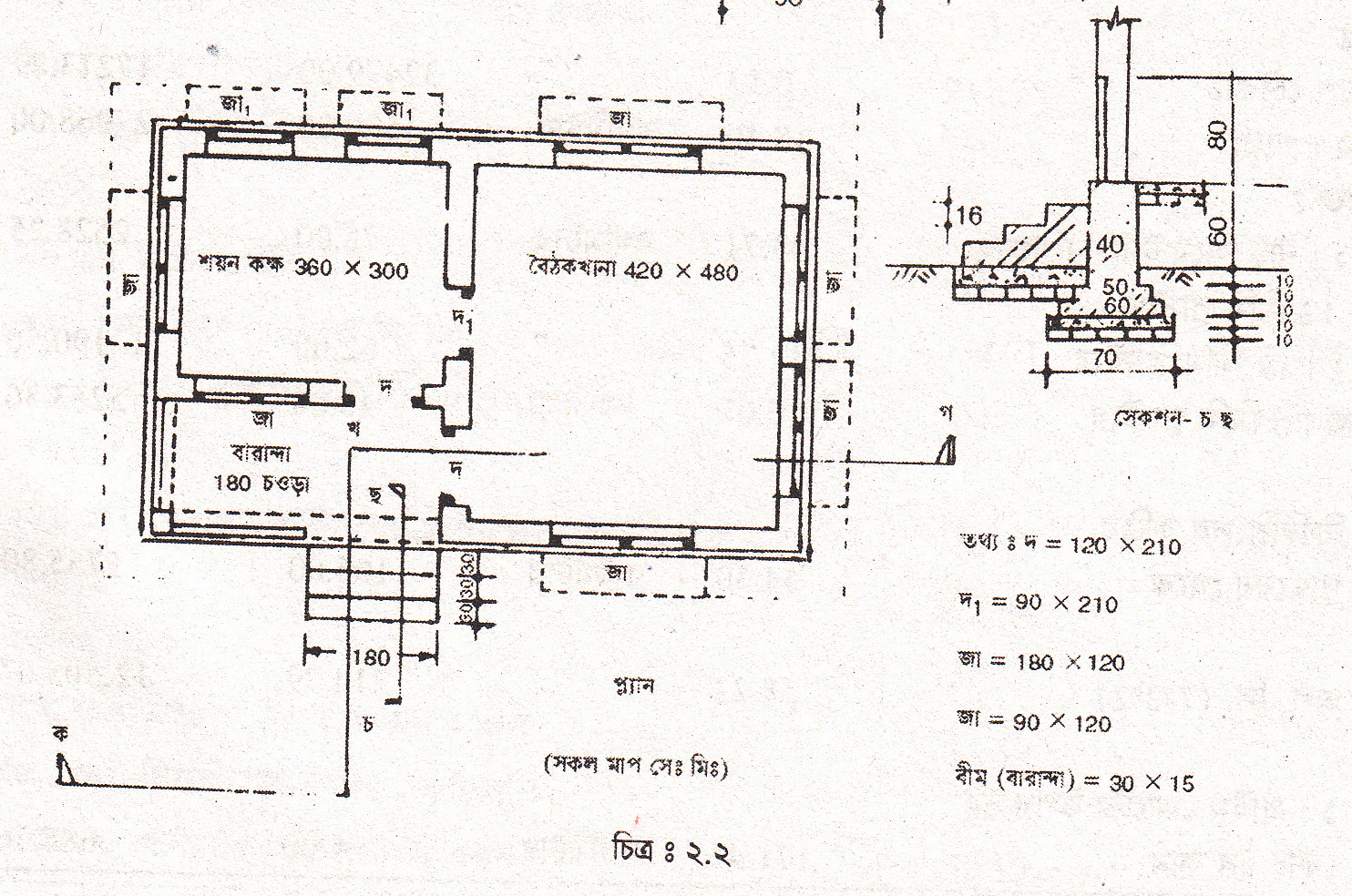 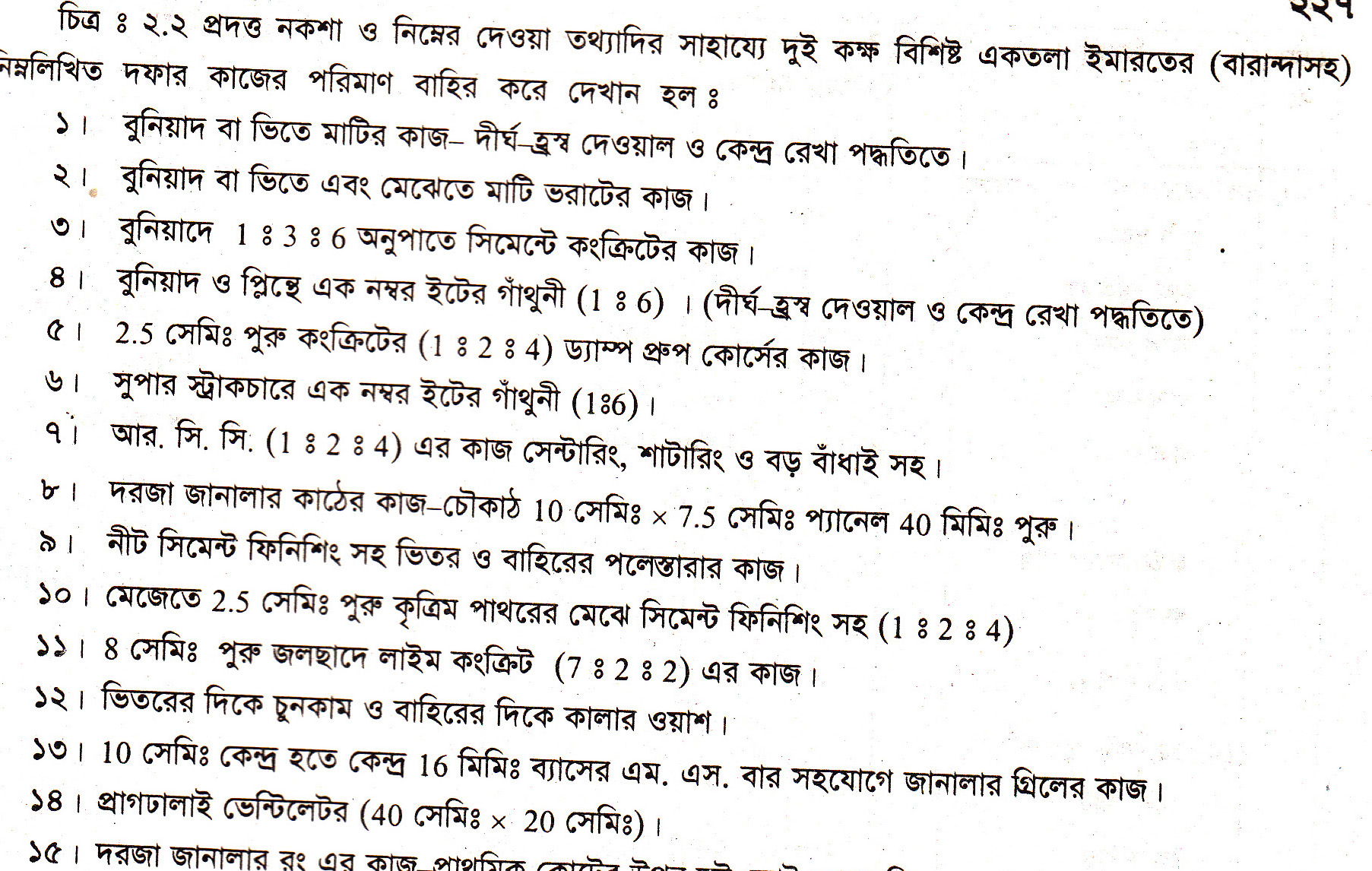 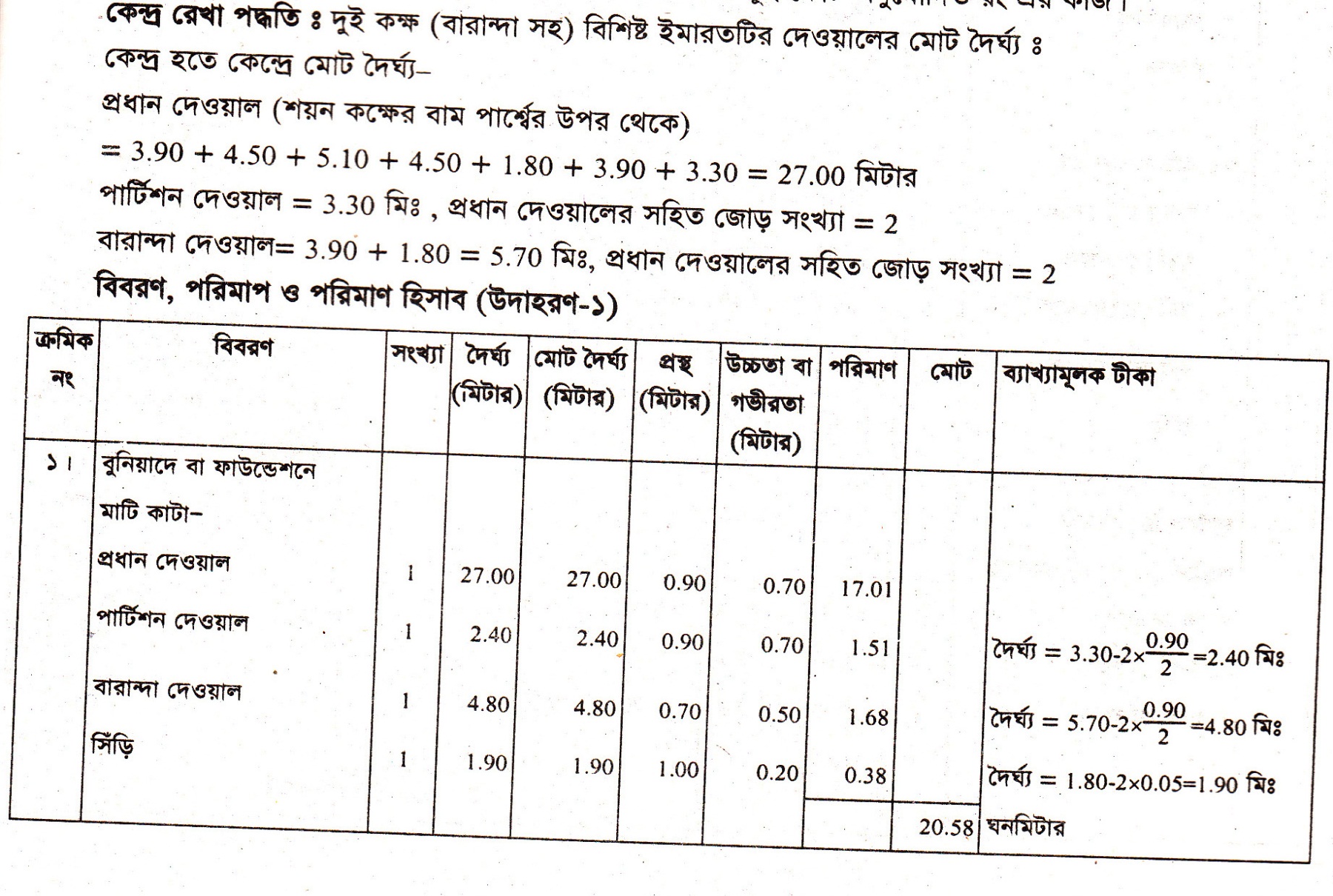 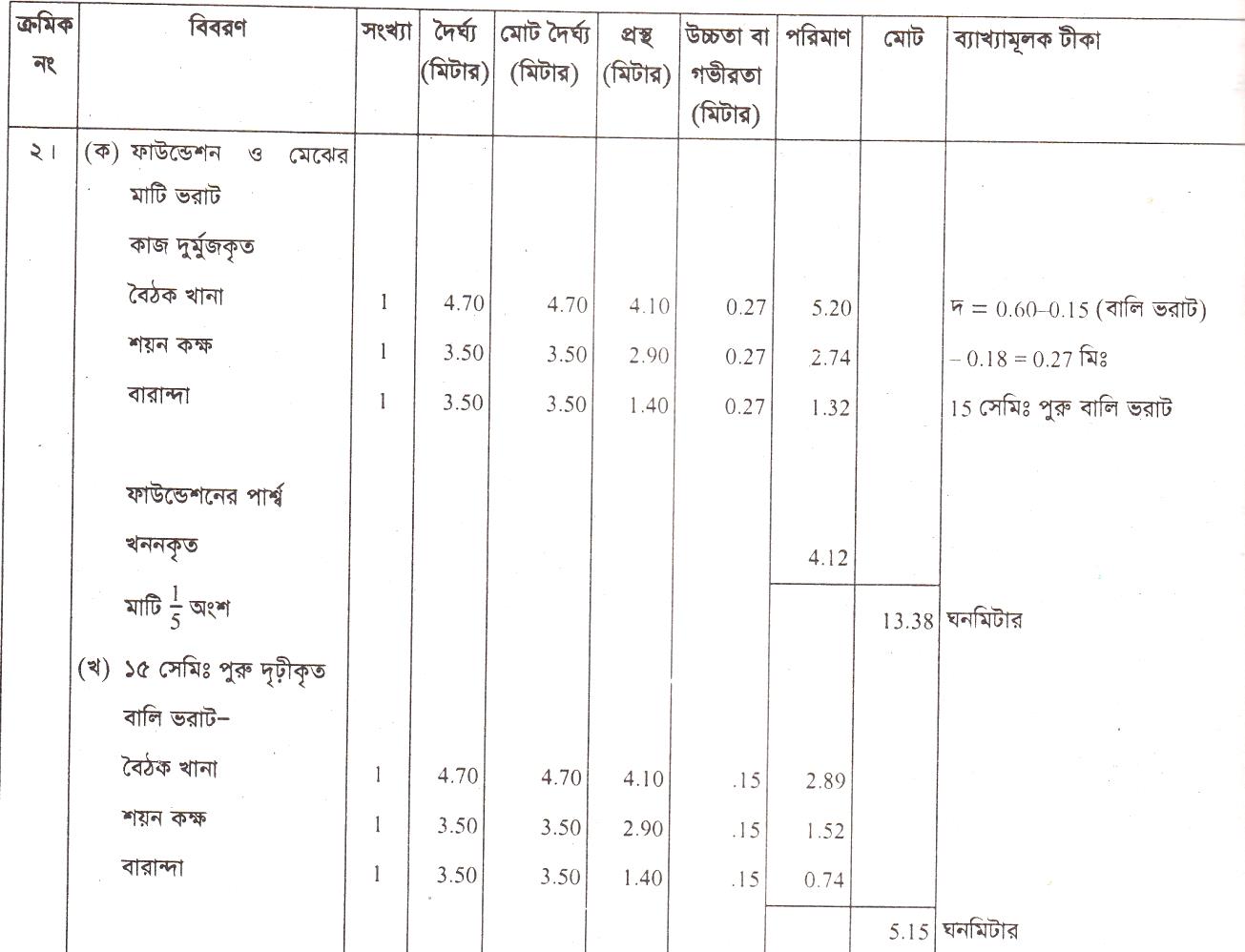 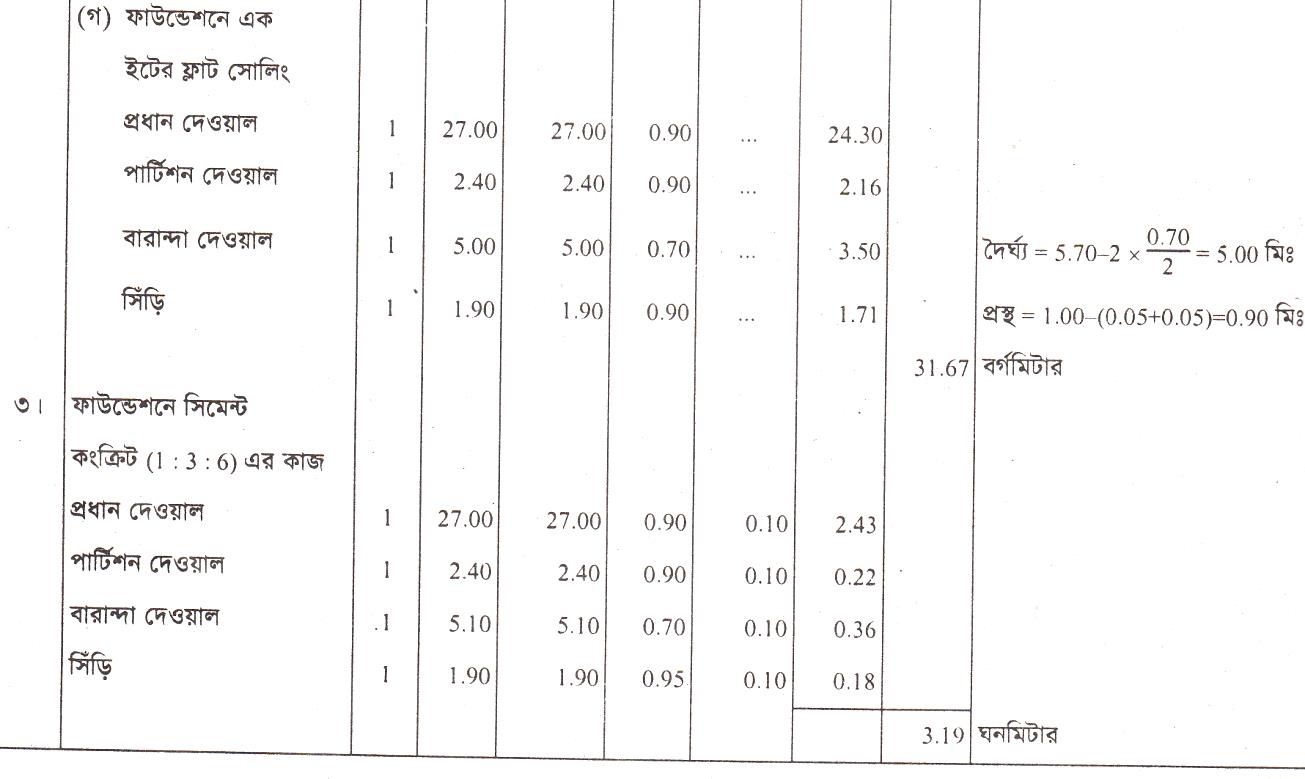 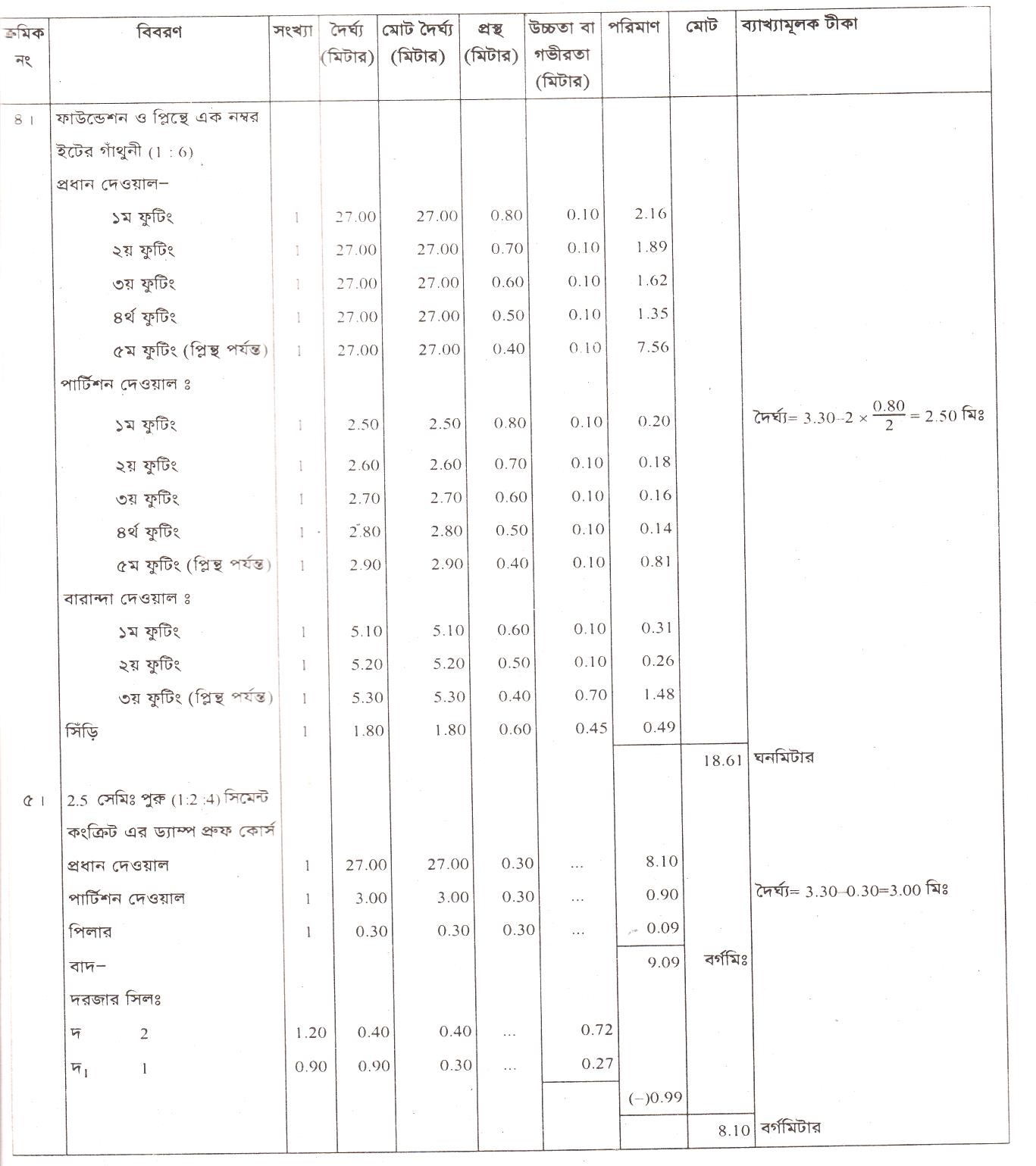 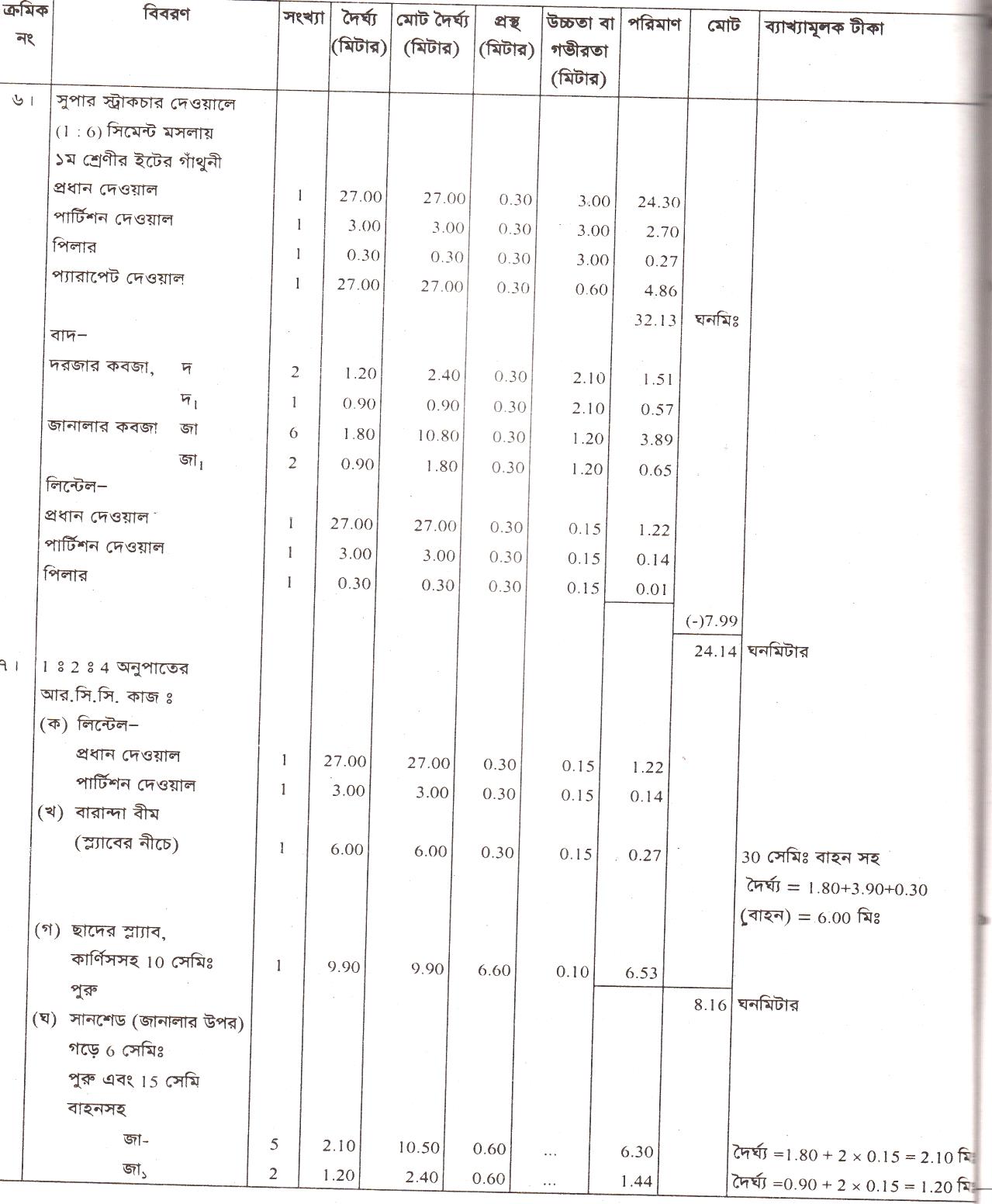 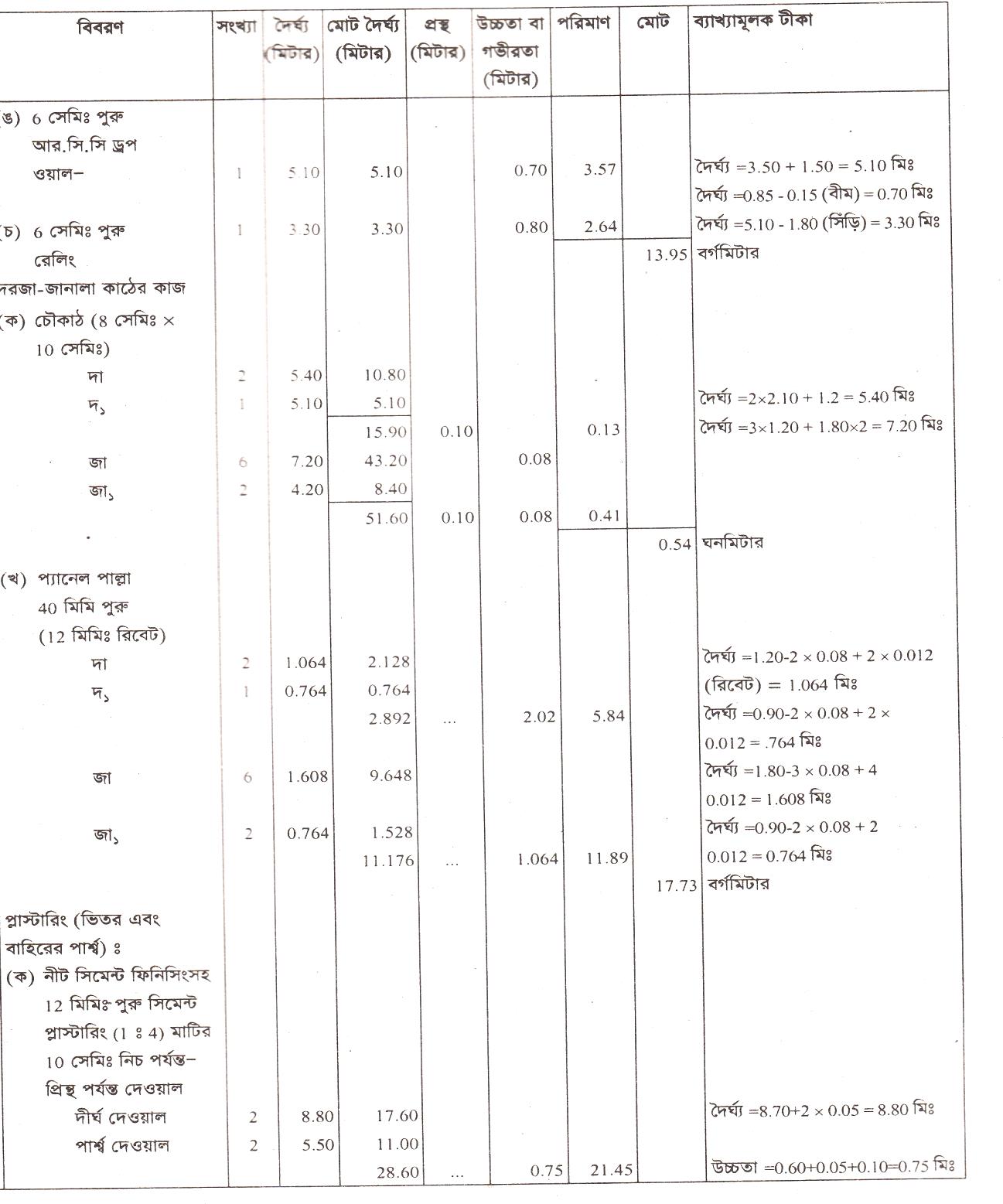 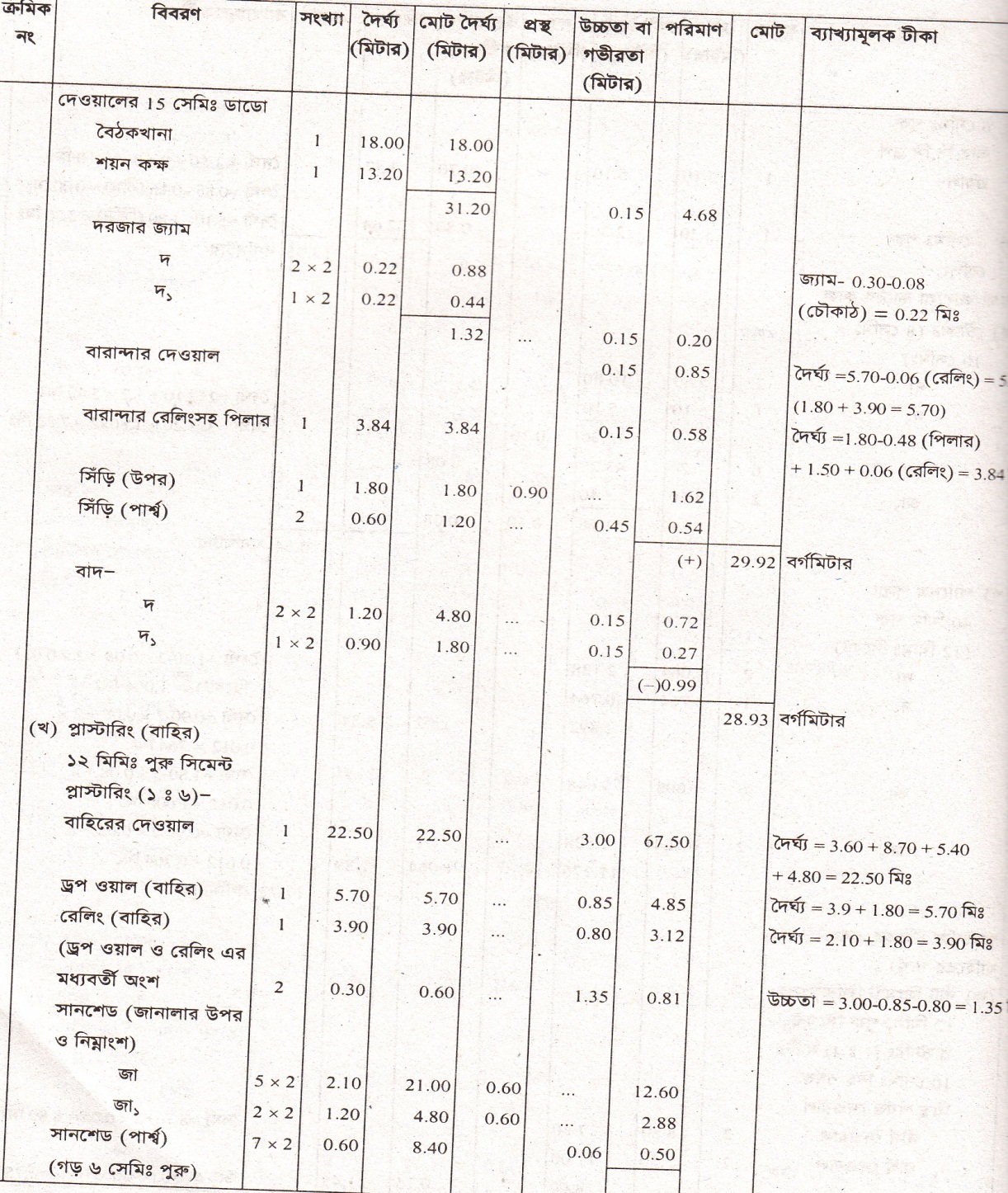 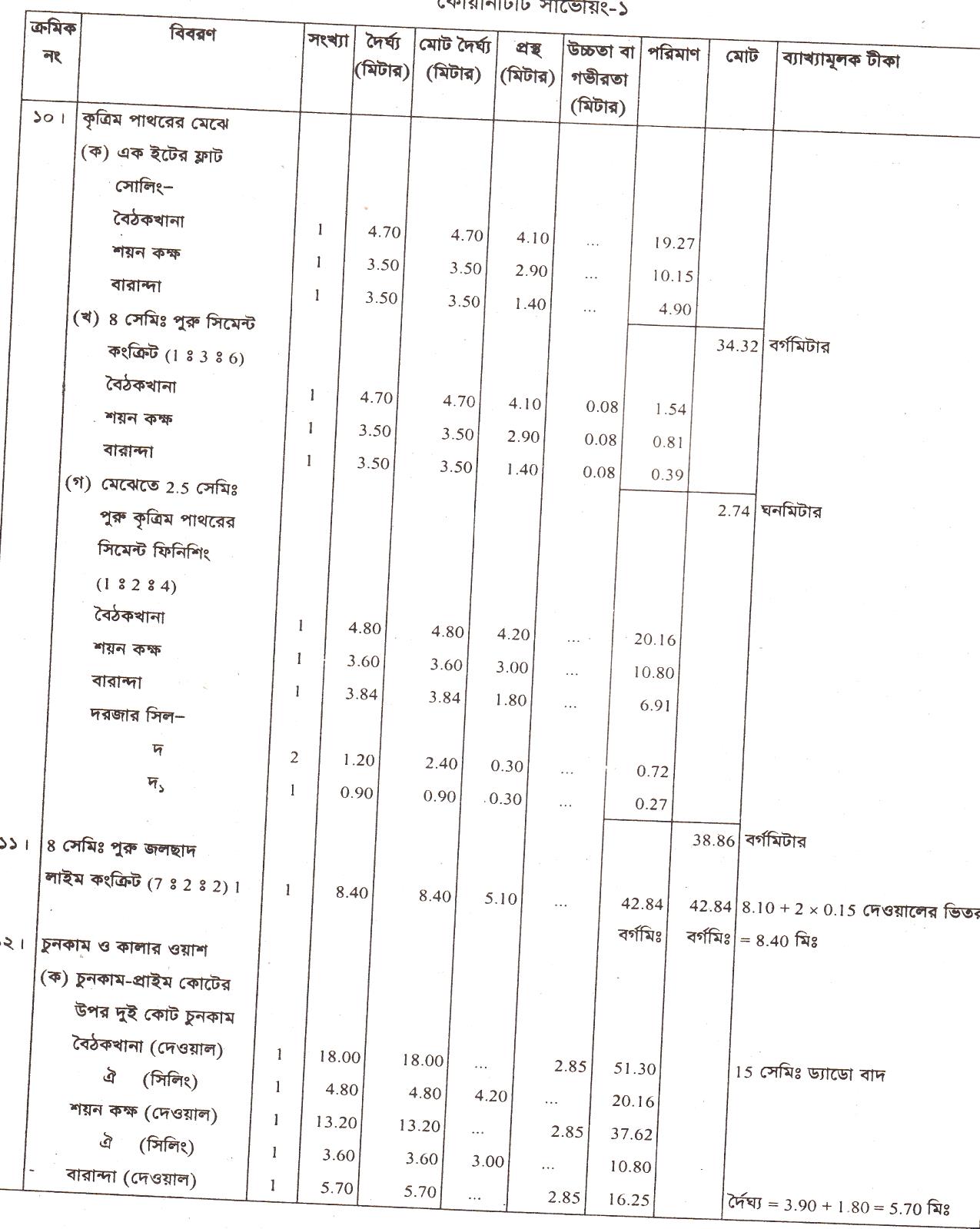 Brick Masonry Works (25cmcyiæ B‡Ui Mv_ywbi KvR) t
a)Plinth levelch©šÍ= 1x62.7x0.25x0.30=4.70m3

b)cÖavb †`qvj	= 2x22.55x0.25x 2.60 = 29.32m3
Rvbvjv ev`t W1	= 2x4x1.5x0.25x1.2   =(-)3.6m3
		W2	=1x2x0.9xx0.25x1.2  =(-)0.54m3
		W3	=1x2x0.6x0.25x0.6    =(-)0.18m3
c)wmwoNi †`qvj	= 1x5.255x0.25x 7.3  = 9.68m3
d) c¨viv‡cU 		= 1x30.65x0.25x 0.60 = 9.68m3
(12.5cmcyiæ B‡Ui Mv_ywbi KvR) t
e)cvwU©kb †`qvj = 1x2x23.1x0.125x2.6=  m3

f)eviv›`v †`qvj= 1x2x6.6x0.125x 2.60 =  m3
g)wmwoNi †`qvj	= 1x9.5x0.125x 7.3  = m3
`iRv Rvbvjvi MÖxj ev`t  
	W1	= 1x2x4x1.5x0.25x1.2   =(-)m3
	D1	=9x1.00xx0.125x2.00 	=(-)m3
	D2	=2x2x0.7x0.125x2.0    =(-)m3
eviv›`vi wMÖj = 1x12x0.125x1.2   	=(-)m3
eviv›`vi ‡MU = 1x1.2x0.125x2.0   	=(-)m3
mvbjvBU	= 1x0.6x0.125x5.5  	 =(-)m3
Grill Works in Windows (Rvbvjvq wMª‡ji KvR) t
W1= 10x1.26x1.04   =13.10 m2

W2= 2x0.74x1.04   =0.528 m2

W3= 2x0.44x0.44   =0.44 m2
eviv›`vi wMÖj = 1x12x1.2   =14.4m2
‡MB‡Ui wMÖj = 1x1.2x2.0 =2.4m2
mvbjvB‡Ui wMÖj = 1x0.6x5.5=3.3 m2
wmwoNi †iwjs = 1x13.49x1.0 =13.49m2
L=150-3x8 =126 cm
H=120-2x8=104 cm
L=90-2x8 =74 cm
H=60-2x8 =44 cm
L=60-2x8 =44 cm
L=4x3.09+1.125 =13.49 cm
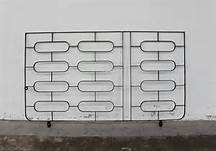 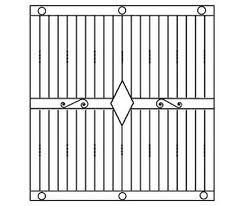 Rvbvjvq wMª‡ji KvR
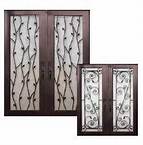 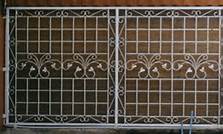 Plumbing & Sanitary Works
wdwUsm wK ?
cvBc jvB‡b cvBc ms‡hvRb, 
w`K cwieZ©b, 
cÖavb cvBc jvBb n‡Z kvLv jvBb †ei Kiv, 
eo e¨v‡mi cvB‡ci mv‡_ †QvU e¨v‡mi cvBc ms‡hvM Ges 
cvBc jvB‡b wd·vPvi ¯’vc‡bi Rb¨ 
cÖ‡qvRbxq miÄvg‡K wdwUsm e‡j|
K‡qKwU wdwUsm Gi bvg wjL|
m‡KU 
 †eÛ
Gj‡ev
 wU
 BDwbqb
wiwWDmvi
6.  wiwWDmvi
7.  wbcj
8.  µm
9.  cøvM
10. K¨vc
wd·vi wK ?
¯^”Q‡›` cvwb e¨envi Ges e¨eüZ cvwb ev Ab¨vb¨ Zij eR©¨ c`v_© ¯^qswµqfv‡e wb®‹vk‡bi Rb¨ †h mKj cvÎ e¨envi Kiv nq Zv‡`i‡K wd·vi e‡j|
K‡qKwU wd·v‡ii Gi bvg wjL|
nvZ †avqvi †ewmb
 ev_Uve
 kvIqvi ev_
 d¬vwks wm÷vb©
 wmsK 
 jwÛª †Uª 
 g~Îavbx
 IqvUvi †K¬v‡mU ej
‡g‡S‡Z wm‡g›U KswµU (1t3t6) KvR t
gvjvgvj t
wm‡g›U =12.72 bags @ Tk. 450.00 per bag   =Tk. 5724.00 
evwj =1.28 cum @ Tk. 1000.00 per cum      =Tk. 1280.00
‡Lvqv = 2.55 cum.@ Tk. 600.00 per cum      =Tk. 1530.00 
BU    = 763 Nos.@ Tk. 6000.00 per %0Nos =Tk. 4578.00
2. kÖwgK t 
†nW wgw¯¿ =0.25 Nos @ Tk. 450.00 per Nos =Tk. 112.50 
wgw¯¿  =0.75 @ Tk. 300.00 per Nos              =Tk. 225.00
`ÿ kÖwgK=2 Nos @ Tk. 200.00 per Nos       =Tk. 400.00 
mvavib kÖwgK =2 Nos.@ Tk. 175.00 per Nos  =Tk. 350.00
3. wKDwis 					 L.S.=Tk. 200.00 
4. wg·vi †gwkb, cv¤ú, Avbylw½K BZ¨vw` 	 L.S. =Tk. 400.00
					      Total = Tk.14799.50
5. wVKv`v‡ii jvf      = 10% 		                 =Tk. 1479.95
6. Ifvi‡nW e¨q        = 3.5%		      =Tk.   517.98
 					        Total =Tk. 16797.43
7. f¨vU 		= 4.5%		      =Tk.   755.88
				Grand Total       = Tk. 17553.31
				Rate per cum     = Tk. 6202.58
g~j¨vqb
1.cwigv‡ci GKK¸‡jv wK wK ?
2.GK Nb wgUvi Gg. Gm. i‡Wi IRb KZ?
3.wcøš’ †j‡fj Kv‡K e‡j?
4. AvB‡Ug †iU Gw÷‡gU Kv‡K e‡j?
5. Mv_ybx‡Z dvKv As‡ki cwigvY ev` †`Iqvi wbqgMy‡jv wjL|
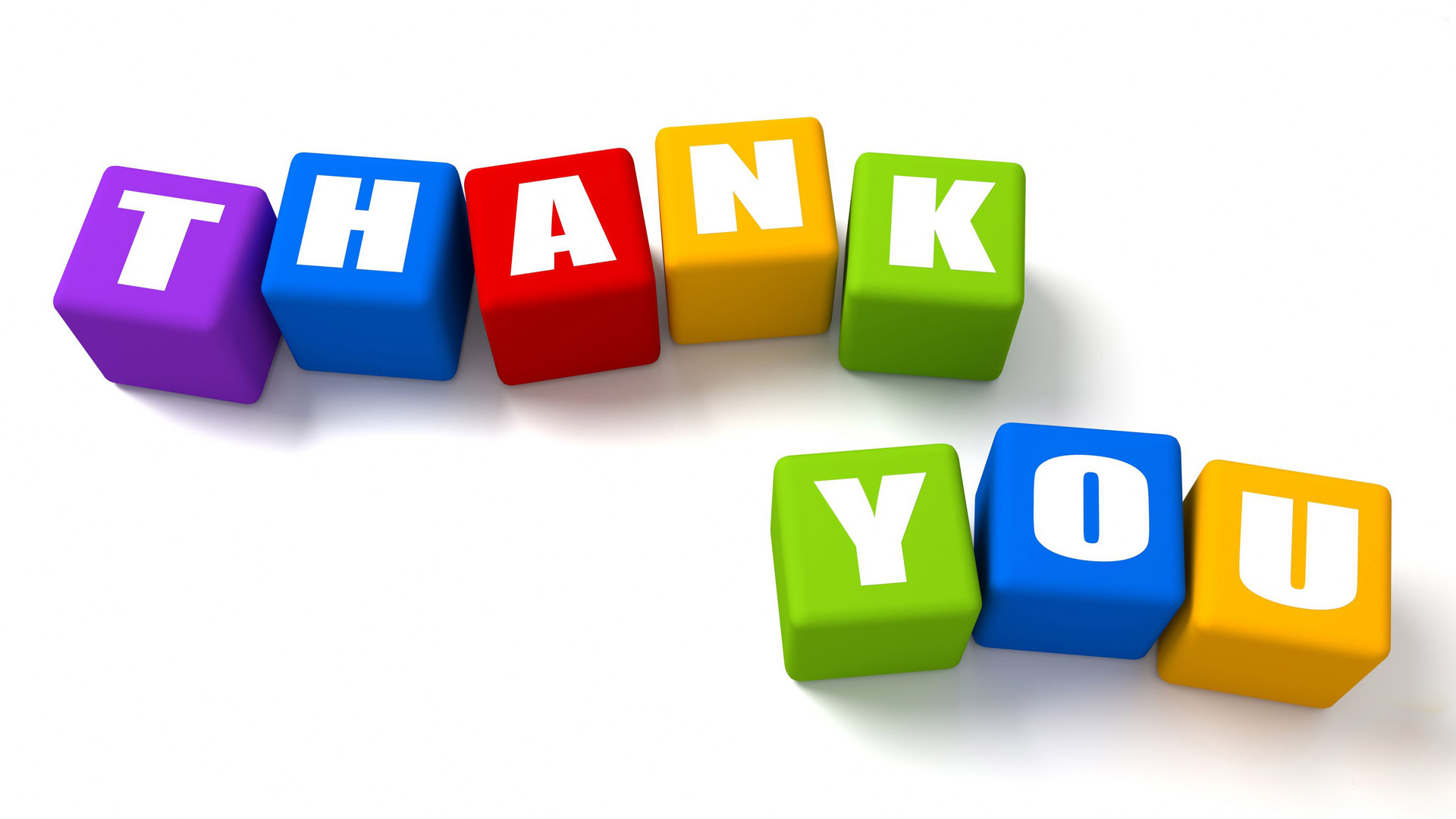 THANK YOU 
VERY MUCH 

FOR 

YOUR KIND ATTENTION